Управление Федеральной налоговой службы
по Амурской области
Исполнение налоговых обязательств контролирующими лицами иностранных организаций
2022
Контролируемая иностранная компания (КИК) -  иностранная компания, которой владеет российский налоговый резидент.
Контролирующие лица - юридические лица и физические лица, которые являются налоговыми резидентами и при этом владеют долей в иностранной компании в размере не менее 25% или 10% при условии, что 50% компании принадлежит резидентам России.
Налоговые резиденты РФ – это российские организации или любое физическое лицо, которое в течении года проживает в РФ 183 дня и более.
Основные понятия
1
2
3
2
Обязанности контролирующего лица
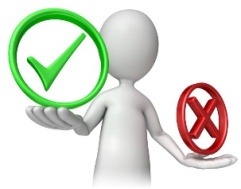 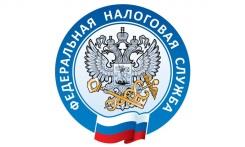 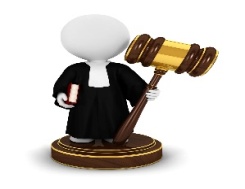 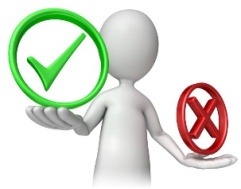 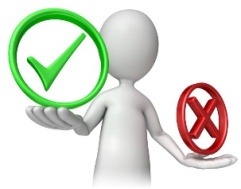 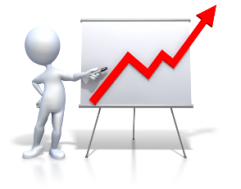 3
Способы представления уведомлений и финансовой отчетности в налоговый орган
На бумажном носителе (лично или по почте)
По ТКС или через «Личный кабинет налогоплательщика». 
В «Личном кабинете для физических лиц» необходимо зайти в раздел «жизненные ситуации» и выбрать пункт «иностранные организации (структуры)»
4
Обязан 
представить:
«ХХХ»
Латвия
(КИК)
До 01.07.2020 уведомление 
об участии в иностранной 
компании
40 %
До 04.05.2022 уведомление о КИК за 
2021 год с приложением финансовой 
отчетности иностранной организации 
за 2020 год с решением учредителей 
о распределении прибыли
Иванов А.А.
(Контролирующее лицо с 01.04.2020)
5
50%
КИК
Прямое 
контролируемое 
лицо
Косвенное
контролируемое 
лицо
100%
6
«Ромашка»
Республика Беларусь
(Член ЕАЭС)
Ежегодно обязан
представлять уведомление о КИК
100%
Но не обязан представлять 
финансовые документы 
подтверждающие размер 
прибыли иностранной организации
Сидоров И.В
7
50%
Попов А.А. не обязан представлять уведомление о КИК за 2021 год, так как 
за данный налоговый период он утратил статус налогового резидента РФ.
8
Итоги декларационных кампаний  по представлению уведомлений о кик
9
Для получения консультации о порядке заполнения и представления уведомлений о контролируемых иностранных компаниях можно обратиться в УФНС России по Амурской области по тел. 8(4162) 390-557.
Спасибо за внимание!
10